Digispel
Level
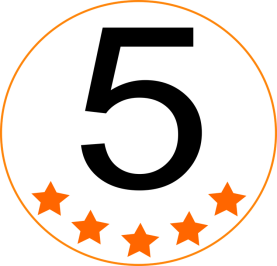 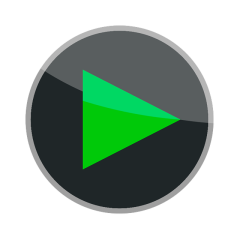 Level 5: Digi Spelmaster!Vergeet niet de diavoorstelling te starten, anders werken de linkjes niet.
In dit level rond je Digispel The Game af.
Je informeert je leerlingen over beroep en beroepsvaardigheden in de game-industrie.
Je illustreert dit aan de hand van eigen producten en leerervaringen die je in een Padlet opneemt. 
Je maakt hierbij gebruik van de beroepsgeoriënteerde omgeving van MBO Stad.
Je controleert of je het minimum aantal missies hebt uitgevoerd en desbetreffende uitwerkingen met anderen en via de community (Classdojo) hebt gedeeld. 
Je uploadt je game design portfolio in de ELO bij Keuzeprofielen – Digispel – Achievements en informeert je docent per mail.
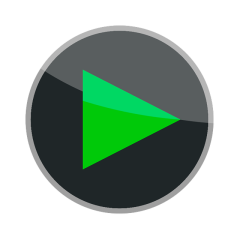 [Speaker Notes: LET OP: De ELO verstuurt geen automatische meldingen naar de docent indien een deelnemer een document in de ELO heeft geüpload.]
‘God Games’
Er bestaat een genre computergames dat ‘god games’ genoemd wordt. Het zijn simulaties die spelers in staat stellen om voor heel lange tijd dingen op aarde ingrijpend te beïnvloeden. Spellen als The Sims (klik) en Civilization (klik) zijn voorbeelden.
Wat deze gamesoort kenmerkt is dat ze spelers aanmoedigen zich te bekwamen in 3 vaardigheden voor het oplossen van wereldproblemen: werken in de context van een zeer lange toekomst, denken vanuit onderling verbonden systemen en ontdekkend leren (experimenteren).
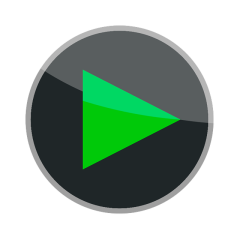 [Speaker Notes: Bron: McGonigal, J. (2011). Reality is broken: Why games make us better and how they can change the world. Penguin. (p.379, 380)

Official Trailer Civilization VI via https://www.youtube.com/watch?v=5KdE0p2joJw 
Official Trailer The Sims 4 Parenthood via https://www.youtube.com/watch?v=MIW6kougM6w]
Verrijkend leermiddel
Natuurlijk zijn computergames geen testomgevingen voor het zelfstandig oplossen van wereldproblemen zoals honger, klimaatverandering, oorlogen, etc. 
Computergames zijn vooralsnog voor dergelijke complexe problemen en systemen te simpel. 
Toch zijn games wel meer dan enkel het tegengaan van verveling of ons blij maken. Games kunnen mensen helpen nieuwe dingen uit te vinden en te testen. Hoe?
Ze stimuleren een van de belangrijkste eigenschappen van mensen: VERBEELDINGSKRACHT.
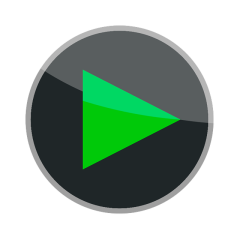 [Speaker Notes: (p.382, 383)]
Digispel The Game
Digispel The Game is ontworpen met als doel kennis en vaardigheden leren. En nog meer: coöperatief werken en creatief vermogen stimuleren.
Het boek Reality is Broken (McGonigal, 2011) gaat in hoofdstuk 14 in op het tijdperk van de menselijke beïnvloeding van de aarde. McGonigal gaat aan de hand van voorbeelden in op de vraag hoe games jongen mensen kunnen voorbereiden op een actievere rol in ontwikkelingen die helpen onze leefwereld beter te maken? 
Laten we vanuit de doelen van Digispel deze vraag mee de klas in nemen naar JOUW LEERLINGEN.
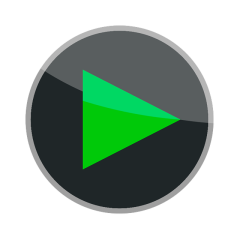 [Speaker Notes: (p.383)]
Aan de slag
Voordat je dit level en daarmee Digispel tot een waardig einde weet te brengen, staat er nog een laatste missie voor je klaar.
 
Klik op de Next button 
en ga 
REAL TIME naar je missie.
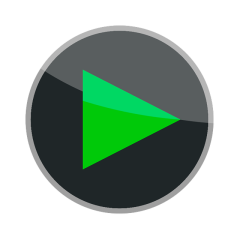 Level
Mission card
Nel heeft een verplichte missie #mbostad voor je klaar staan. Ga naar de bijbehorende mission card en speel de missie.Succes!
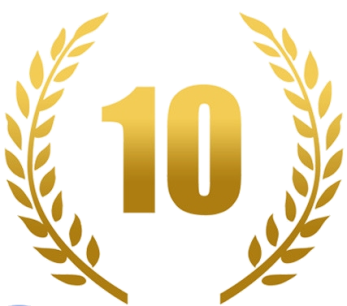 [Speaker Notes: Algemeen format voor in de presentatie]
Level 5: Digi Spelmaster
Mission card #mbostad
Mbo Stad is een informatieve, interactieve beroepsgeoriënteerde omgeving voor leerlingen. Verken de omgeving via mbostad.nl. 
Geef nu jou leerlingen actuele en relevante informatie over de weg naar ‘gamedeveloper’ (mbostad: softwaredeveloper) op basis van wat jij geleerd én gemaakt hebt tijdens Digispel The Game. Vul in/aan of voeg toe: inleiding, werken bij, meer over dit beroep (kies), meer over de beroepsvaardigheden, meer over een Digispel maken (en voeg je spel bij), zoek een school/opleiding (breng in kaart voor jouw regio), soortgelijke beroepen (en niveau), “dit is iets met…”, of voeg zelf een relevant onderdeel of belangrijke informatie toe. 
Deel in de Padlet. Voeg bij in je portfolio o.v.v. mission card.
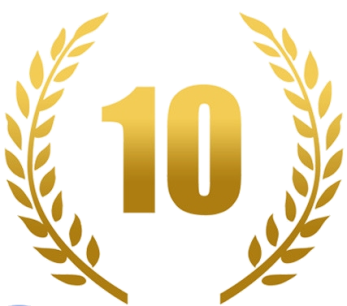 [Speaker Notes: https://padlet.com/Digididact/NelDigispel en voeg je bijdrage toe middels het plus-teken.
Iedereen met de link of de QR-code heeft toegang tot de padlet. Hij zal via Google of de publieke delen van Padlet niet te zien zijn.]
Einde van dit level
Gefeliciteerd, Digi Spelmaster!
Je ontvangt je definitieve certificaat en titel Digi Spelmaster nadat de docent je missies afgetekend en beoordeling toegestuurd heeft.